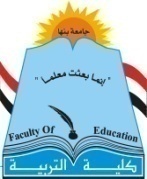 المحاضرة الثانية
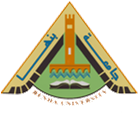 مقررسيكولوجية المعلم والمتعلم
قسم علم النفس التربوي
الدبلوم المهني شعبة إعداد اخصائي نفسي مدرسي
أ.د/ كريمان عويضة
تابع: الفصل الخامس عشر: نظرية باندورا للتعلم الاجتماعي
دور التعزيز في التعلم بالملاحظة:
التعزيز ميسر لعملية التعلم لكنه ليس ضروري لإتمامها.
إن هناك العديد من العوامل الأخرى غير التعزيز  ومترتباته تقف خلف ما يعمله الناس.
تابع: الفصل الخامس عشر: نظرية باندورا للتعلم الاجتماعي
التعزيز البديلي:
تشير الدراسات والبحوث التي اجريت على التعلم بالملاحظة إلى أن الناس يمكن ان يستفيدوا من ملاحظة نجاح وفشل الآخرين بنفس القدر تقريبا للذين يستفيدون به من خلال خبراتهم المباشرة.
تابع: الفصل الخامس عشر: نظرية باندورا للتعلم الاجتماعي
التعزيز الذاتي:
إن سلوكيات الانسان وأفعاله ليست اسيرة التأثيرات الخارجية بل ان الناس يملكون إمكانات ذاتية تحكم ردود أفعالهم وتمكنهم من ممارسة التحكم ي مشاعرهم الخاصة وتفكيرهم تجاه الأشخاص والاشياء والموضوعات.
و أخيراً
شكراً لكم 
مع خالص تحياتي وتقديري